INTRODUCTION TO THE SPIRITUAL LIFE

การแนะนำชีวิตฝ่ายวิญญาณ 

(ITTSL 10)
สามเฟสในชีวิตคริสเตียน / The 3 Phases of the Spiritual Life
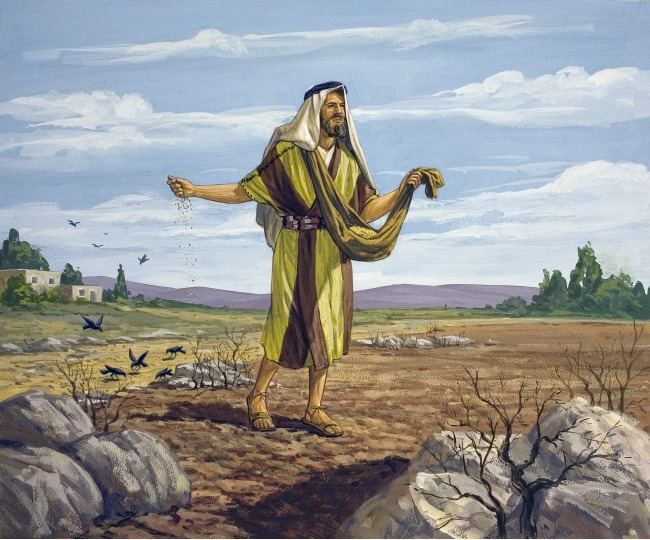 มาระโก 4:1-3
แล้วพระองค์ทรงตั้งต้นสั่งสอนที่ฝั่งทะเลอีก ฝูงชนเป็นอันมากพากันมาหาพระองค์ เหตุฉะนั้นพระองค์จึงได้เสด็จลงไปประทับในเรือที่ทะเล และฝูงชนอยู่บนฝั่งชายทะเล  พระองค์จึงตรัสสั่งสอนเขาหลายประการเป็นคำอุปมา และในการสอนนั้นพระองค์ตรัสแก่เขาว่า “จงฟัง ดูเถิด มีผู้หว่านคนหนึ่งออกไปหว่านพืช” 

Ακουετε  Ιδου  εξηλθεν ο σπειρων  σπειραι
Listen! Look! A sower went out to sow.
Ακουετε!
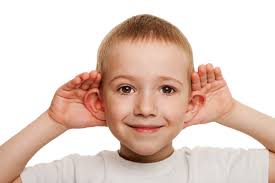 Ιδου!
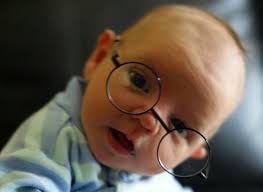 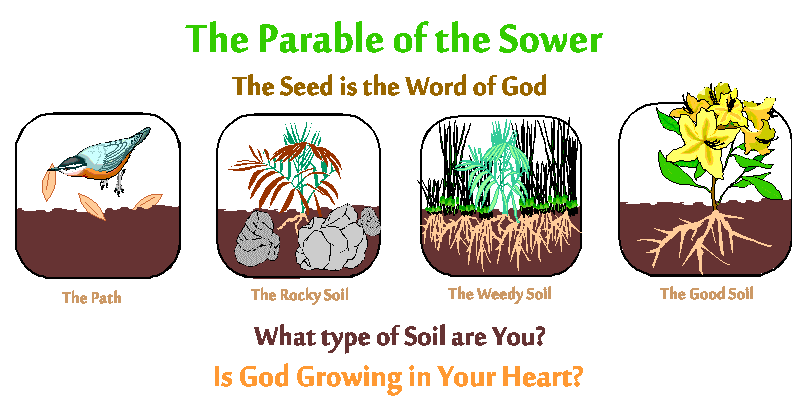 มาระโก 4:4  และต่อมาเมื่อเขาหว่าน เมล็ดพืชก็ตกตามหนทางบ้าง แล้วนกในอากาศก็มากินเสีย 
มาระโก 4:15  ซึ่งตกริมหนทางนั้นได้แก่พระวจนะที่หว่านแล้ว และเมื่อบุคคลใดได้ฟัง ในทันใดนั้นซาตานก็มาชิงเอาพระวจนะซึ่งหว่านในใจเขานั้นไปเสีย
มาระโก 4:5-6  บ้างก็ตกที่ซึ่งมีพื้นหิน มีเนื้อดินแต่น้อย จึงงอกขึ้นโดยเร็วเพราะดินไม่ลึก แต่เมื่อแดดจัด แดดก็แผดเผา และเพราะรากไม่มี จึงเหี่ยวไป 
มาระโก 4:16-17  และซึ่งตกที่ซึ่งมีพื้นหิน มีเนื้อดินแต่น้อยนั้นก็ทำนองเดียวกัน ได้แก่บุคคลที่ได้ยินพระวจนะ และก็รับทันทีด้วยความปรีดี แต่ไม่มีรากในตัวจึงทนอยู่ได้ชั่วคราว ภายหลังเมื่อเกิดการยากลำบากและการข่มเหงต่างๆเพราะพระวจนะนั้น ก็เลิกเสียในทันทีทันใด
มาระโก 4:7  บ้างก็ตกกลางต้นหนาม ต้นหนามก็งอกขึ้นปกคลุมเสีย จึงไม่เกิดผล
มาระโก 4:18-19  และพืชซึ่งหว่านกลางหนามนั้นได้แก่บุคคลที่ได้ฟังพระวจนะ แล้วความกังวลตามธรรมดาโลก และความลุ่มหลงในทรัพย์สมบัติ และความโลภในสิ่งอื่นๆได้เข้ามาและปกคลุมพระวจนะนั้น จึงไม่เกิดผล
มาระโก 4:8  บ้างก็ตกที่ดินดี แล้วงอกงามจำเริญขึ้น เกิดผลสามสิบเท่าบ้าง หกสิบเท่าบ้าง ร้อยเท่าบ้าง" 
มาระโก 4:20  ส่วนพืชซึ่งหว่านตกในดินดีนั้น ได้แก่บุคคลที่ได้ยินพระวจนะนั้น และรับไว้ จึงเกิดผลสามสิบเท่าบ้าง หกสิบเท่าบ้าง ร้อยเท่าบ้าง"
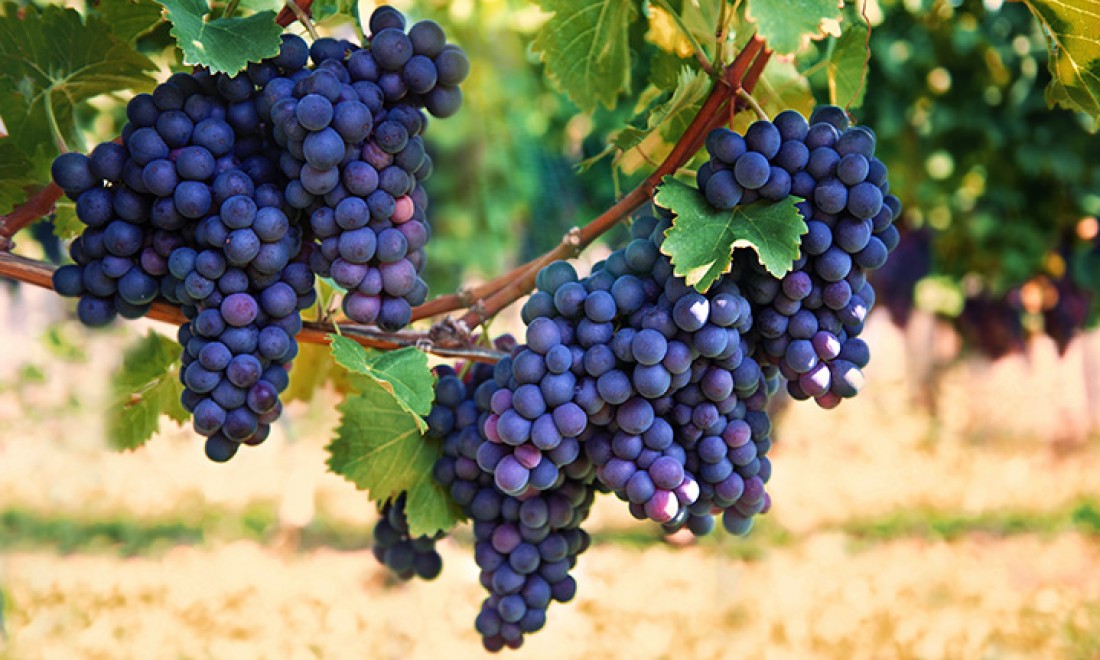 มาระโก 4:9 
 
แล้วพระองค์ตรัสแก่เขาว่า"ใครมีหู จงฟังเถิด"
V
-
-
V
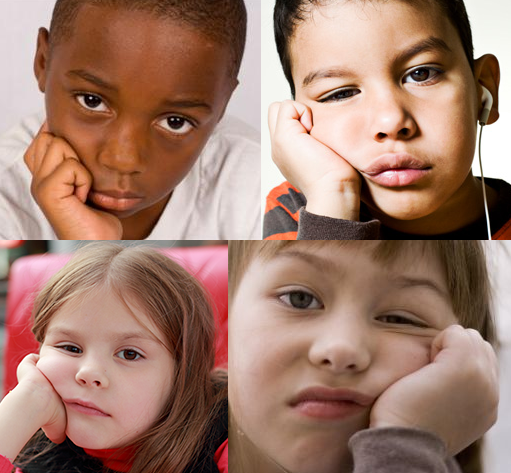 -
V
-
V
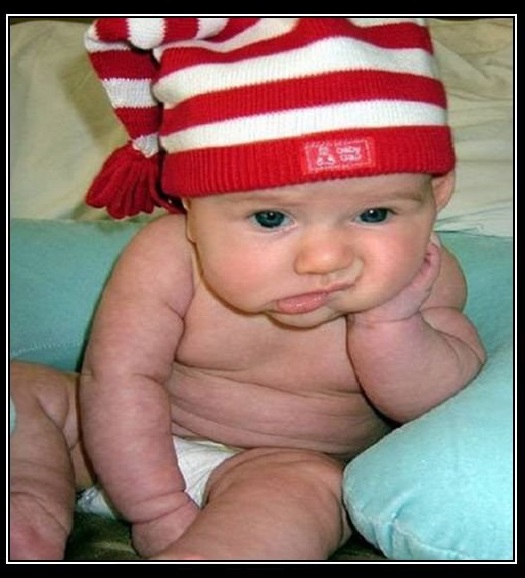 V
-
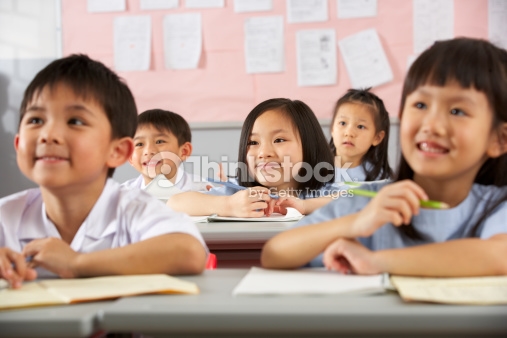 +
V
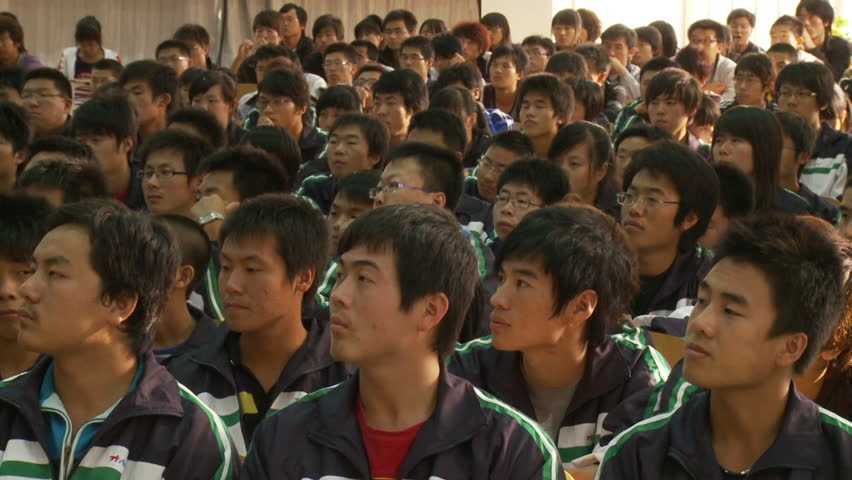 Ακουετε!
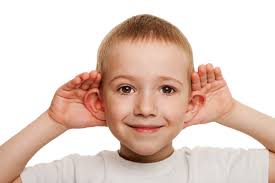 +
V
Ιδου!
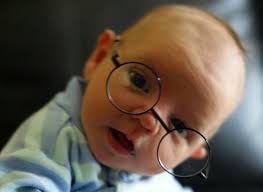 +V
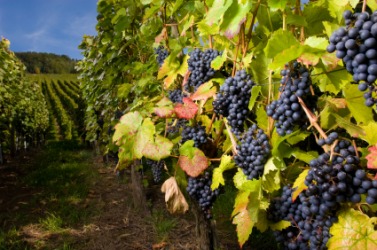 ผลฝ่ายวิญญาณ
สุภาษิต 8 : 18 (ผลมาจากสติปัญญาของพระเจ้า)
ลูกา 6 : 43-45 (คนถูกเปรียบเสมือนต้นไม้)
ยอห์น 15 : 1-8 (ผู้เชื่อถูกเปรียบเสมือนกับกิ่งของเถาองุ่น)
กาลาเทีย 5 : 22-23 
เอเฟซัส 5 : 9
ผลฝ่ายวิญญาณ
กาลาเทีย 5 : 22-23 

Gal 5:22  ฝ่ายผลของพระวิญญาณนั้นคือ ความรัก ความปลาบปลื้มใจ สันติสุข ความอดกลั้นใจ ความปรานี ความดี ความเชื่อ 
Gal 5:23  ความสุภาพอ่อนน้อม การรู้จักบังคับตน เรื่องอย่างนี้ไม่มีพระราชบัญญัติห้ามไว้เลย
เอเฟซัส 5 : 9
“ด้วยว่าผลของพระวิญญาณคือ ความดีทุกอย่างและความชอบธรรมทั้งมวลและความจริงทั้งสิ้น”
ฤทธิ์เดชสองอย่างของชีวิตฝ่ายวิญญาณ
1. พระคำของพระเจ้า (ฮีบรู 4:12)
2. การประกอบด้วยพระวิญญาณ (เอเฟซัส 5:18; ยอห์น 14:26; 2 ทิโมธี 1:7)
ไม่ใช่การอัศจรรย์
ไม่ใช่กฎศาสนา
ไม่ใช่อารมณ์ หรือ ความรู้สึก
Anything the unbeliever can do is not a part of the spiritual life

สิ่งใดก็ตามที่ผู้ที่ไม่เชื่อสามารถทำได้ สิ่งนั้นไม่ได้เป็นส่วนในชีวิตฝ่ายวิญญาณ
2 ทิโมธี 3:5  
“เขามีสภาพทางของพระเจ้า [εὐσέβεια eusebia/ godliness “good worship”]ภายนอก 
แต่ฤทธิ์ของทางนั้นเขาปฏิเสธเสีย คนอย่างนี้ท่านจงผินหน้าหนีจากเขาเสียด้วย”
ผู้ที่ไม่เชื่อสามารถ 
เข้าโบสถ์
ร้องเพลงคริสเตียน
อธิษฐาน
ถวายทรัพย์
ช่วยคนในสังคมโดยอ้างพระนามพระเยซู
บอกว่า “ฉันรักพระเจ้า”
ผู้ที่ไม่เชื่อไม่สามารถ 
เข้าโบสถ์ด้วยแรงจูงใจที่ถูกต้อง (เพื่อเรียนพระคัมภีร์ ร่วมกันร้องเพลงนมัสการ รับพิธีศีลมหาสนิท)  
ร้องเพลงนมัสการพระเจ้าโดยเห็นคุณค่าในพระเจ้าและแผนการพระคุณของพระองค์
อธิษฐานด้วยจิตใจสะอาดและด้วยฤทธิ์เดชจากพระวิญญาณบริสุทธิ์ (สดุดี 66:18) 
ถวายทรัพย์ด้วยแรงจูงใจที่ถูกต้อง (2 โครินธ์ 9:7)
ช่วยคนในสังคมในพระนามพระเยซู
บอกว่า “ฉันรักพระเจ้า” โดยปราศจากความหน้าซื่อใจคด (hypocrisy) เพราะพวกเขาไม่เชื่อฟังพระเจ้า
2 โครินธ์ 9:7
ทุกคนจงให้ตามที่เขาได้คิดหมายไว้ในใจ มิใช่ให้ด้วยนึกเสียดาย มิใช่ให้ด้วยการฝืนใจ เพราะว่าพระเจ้าทรงรักคนนั้นที่ให้ด้วยใจยินดี
Each one, as he purposes in his heart, let him give; not of grief, or of necessity, for God loves a cheerful [ἱλαρός / hilaros/ hilarious] giver.
Hilarious: ขำกลิ่ง ตลกมาก
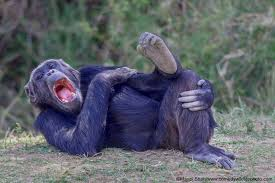 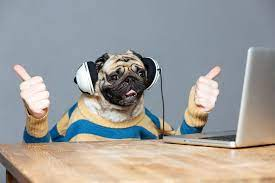 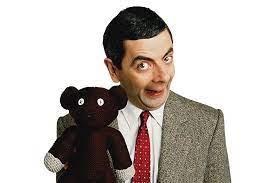 มาระโก 12:41-44;  ลูกา 21:1-4
www.ibdoctrine.org